PROCEDURE  DEMARCHE CPF
Comment trouver une formation sur votre CPF ?
PREMIERE ETAPE :
Se connecter à son CPF
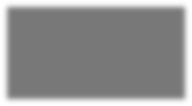 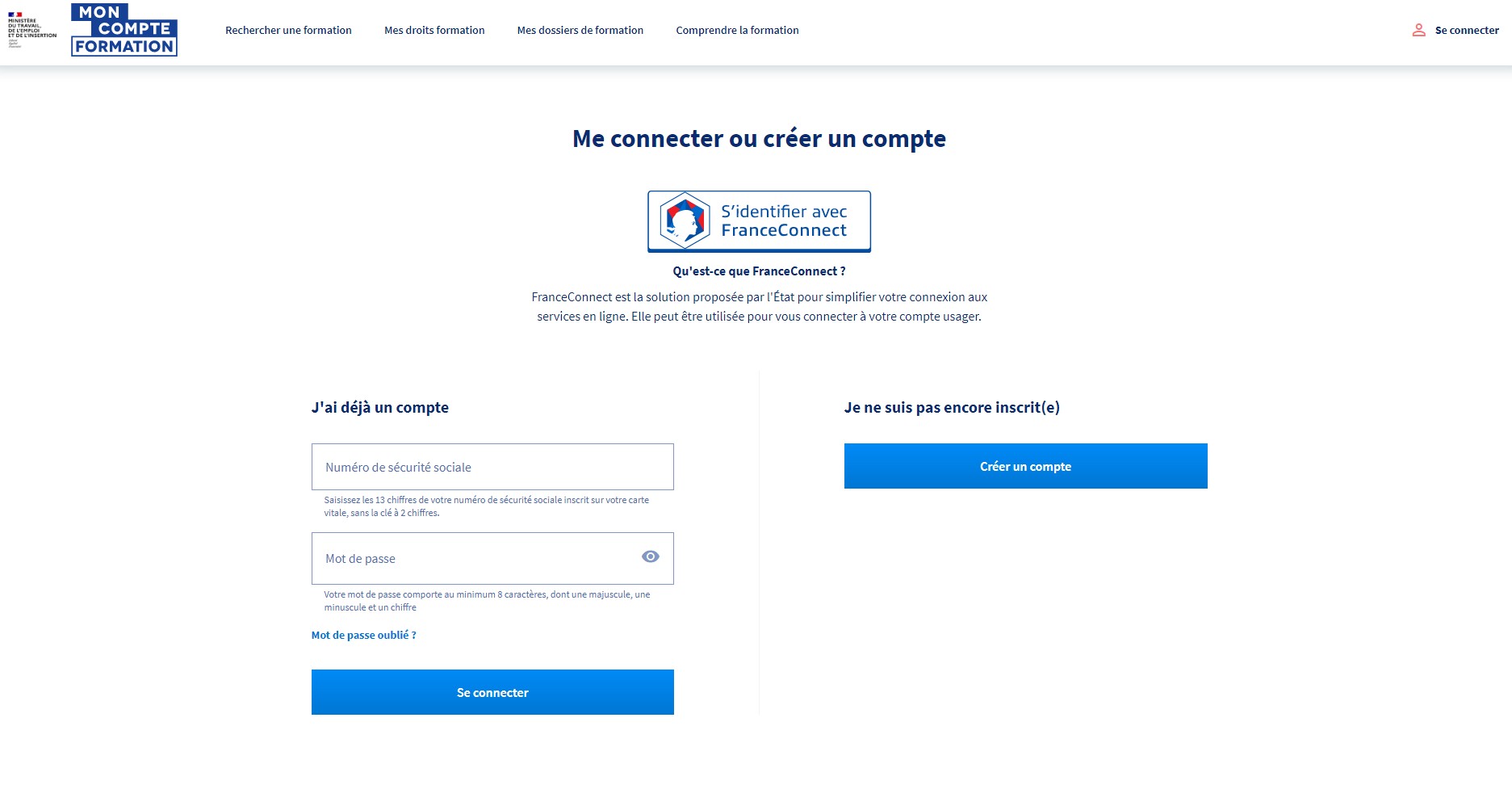 J’ai déjà un compte :
Renseignez votre numéro de
sécurité sociale
Renseignez votre mot de passe

Je ne suis pas encore inscrit(e) :
Créez votre compte
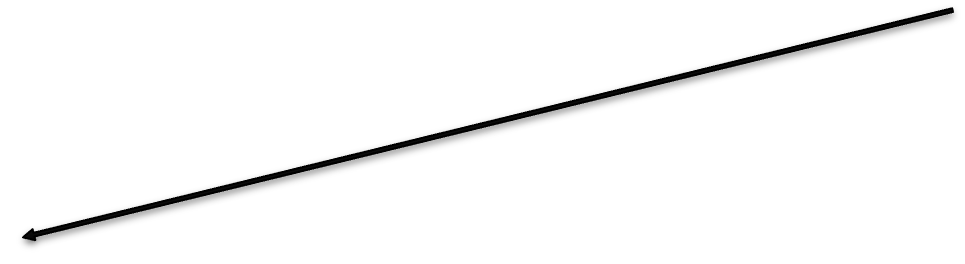 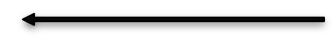 DEUXIEME ETAPE :
Rechercher une formation
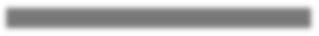 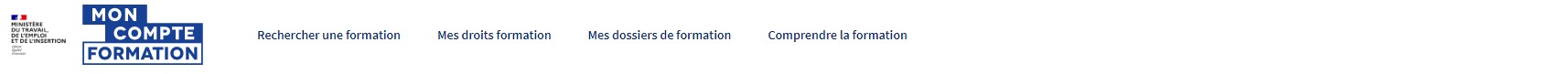 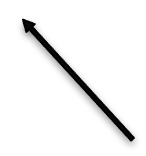 1- Cliquez sur « Rechercher une formation »


2- Tapez « Bilan de  compétences » dans la  barre de recherche
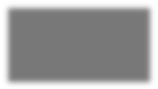 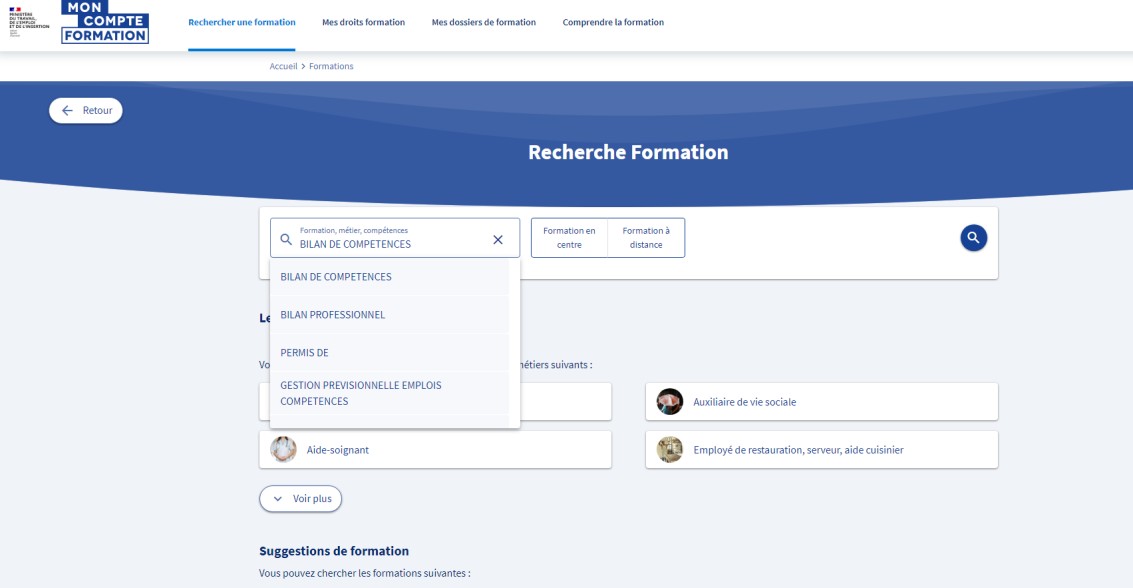 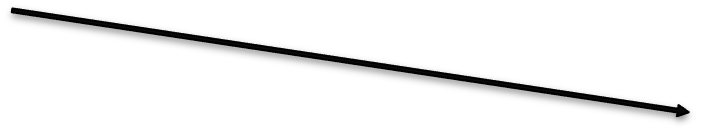 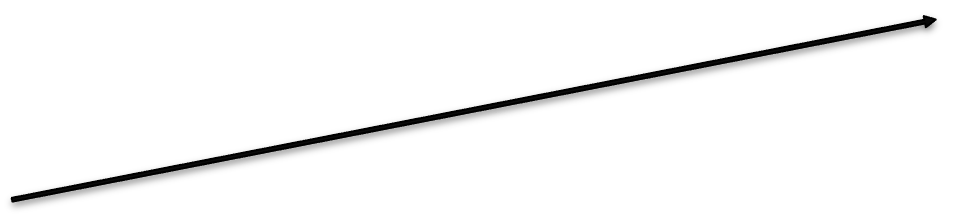 3- Choisissez si vous souhaitez  effectuer la formation en centre  ou à distance
DEUXIEME ETAPE :
Rechercher une formation
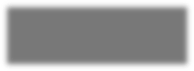 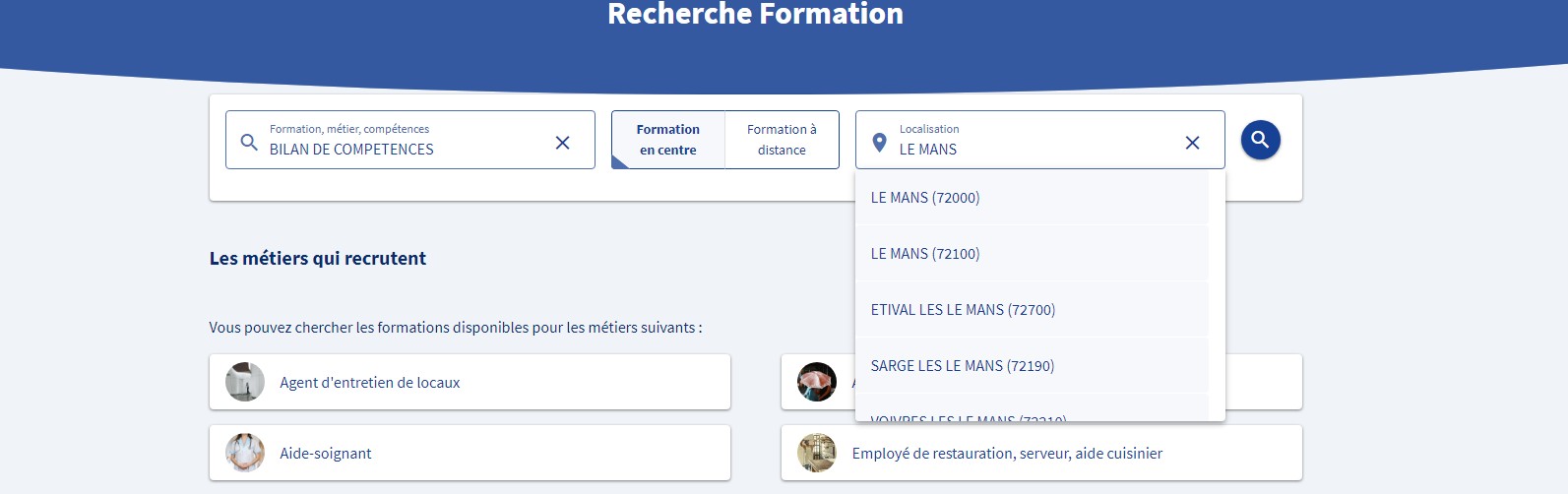 Renseignez
la localisation
Cliquez sur
« rechercher »
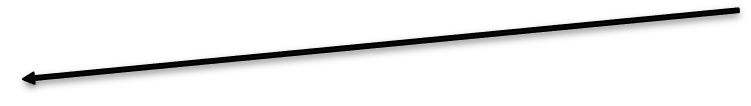 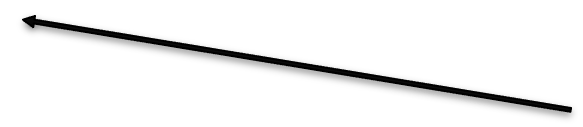 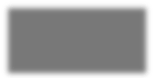 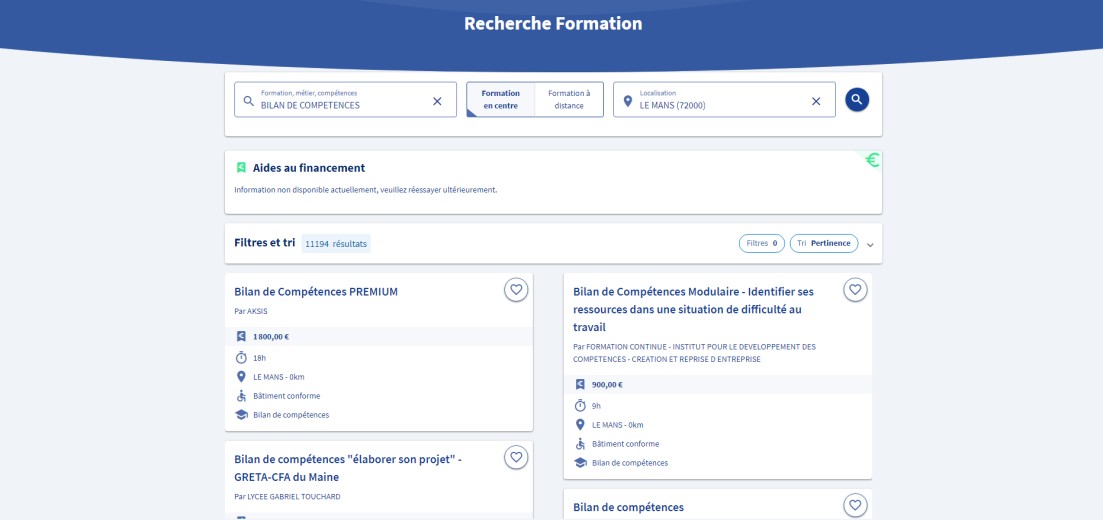 6- Cliquez sur
« Filtres »
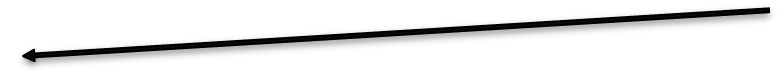 DEUXIEME ETAPE :
Rechercher une formation
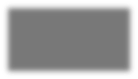 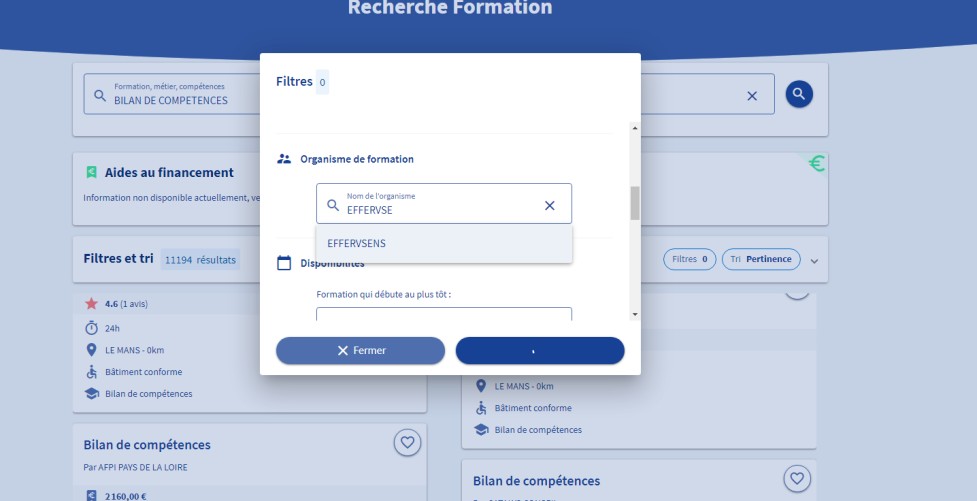 7- Renseignez  l’organisme de  formation
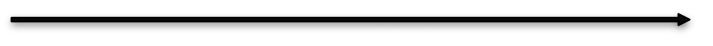 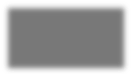 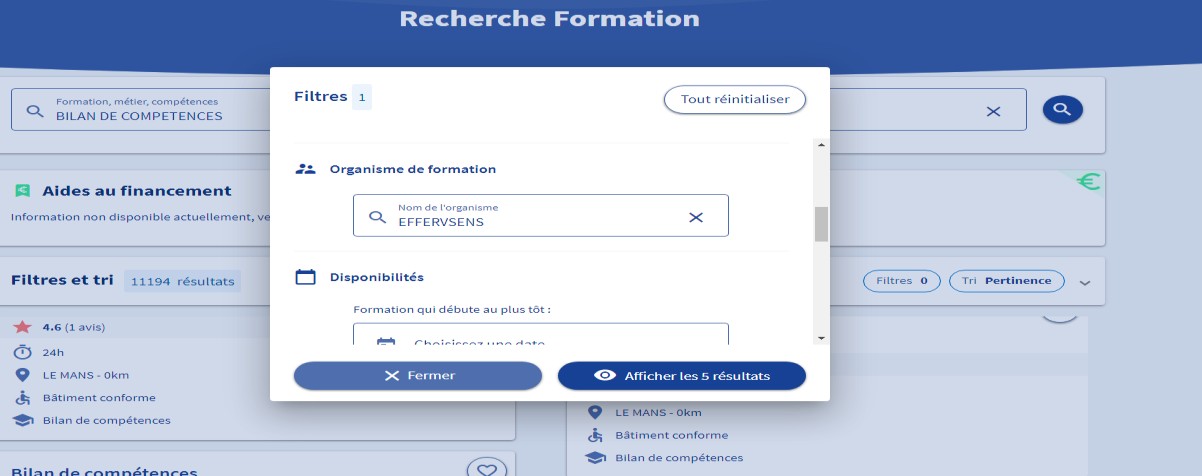 8- Cliquez sur
« Afficher les 5  résultats »
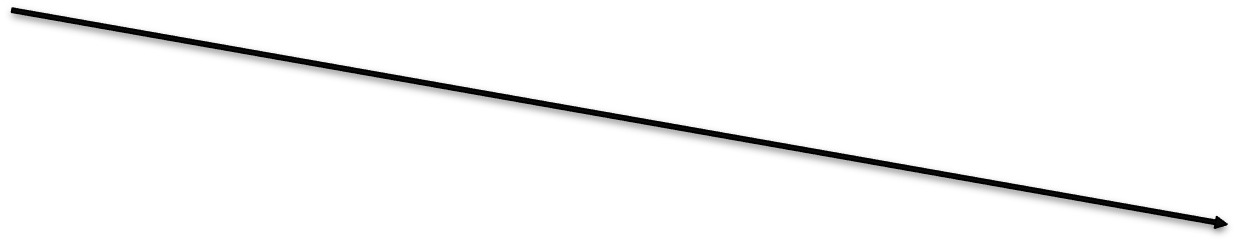 DEUXIEME ETAPE :
Rechercher une formation
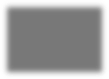 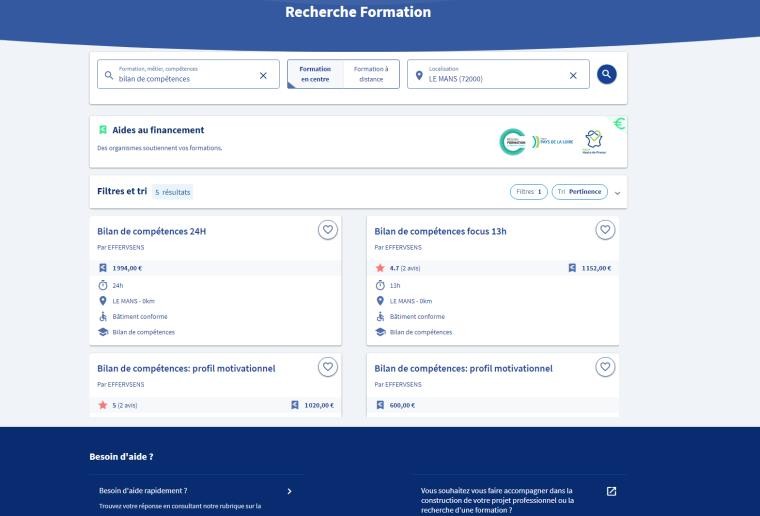 9- Choisissez la  formation que  vous souhaitez
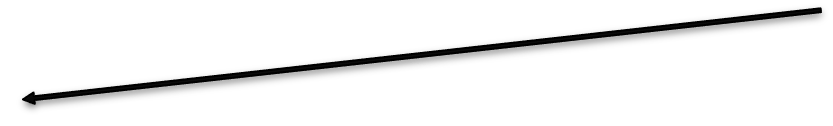 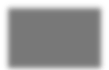 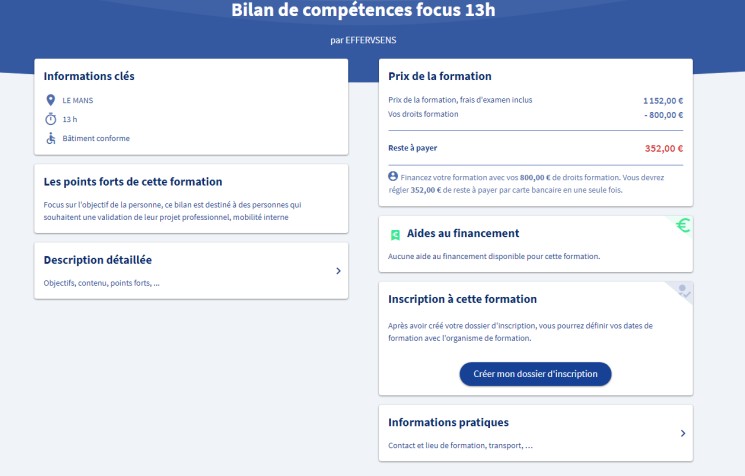 10- Cliquez sur
« Créer mon
dossier
d’inscription »
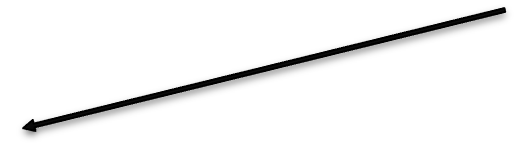 TROISIEME ETAPE :
Créer son dossier d’inscription
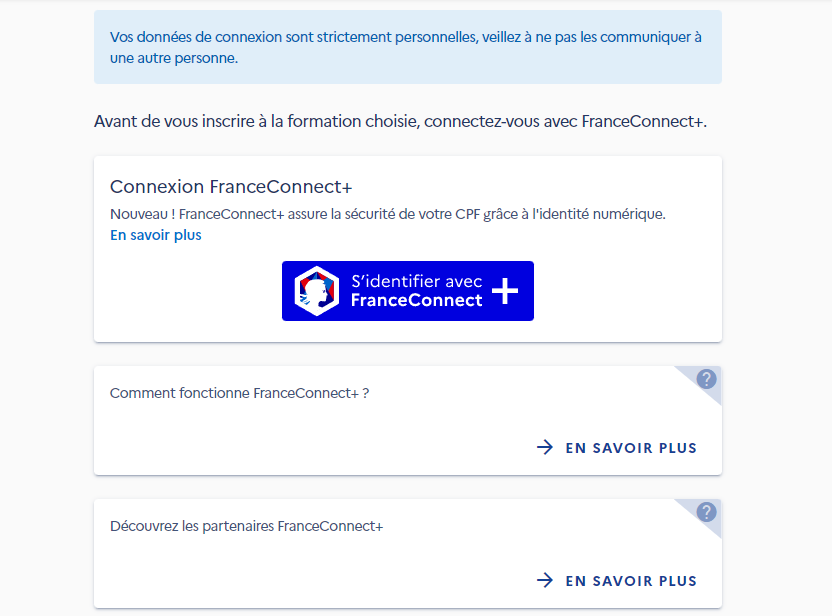 11- Cliquer sur 
« S’identifier avec FranceConnect +  »
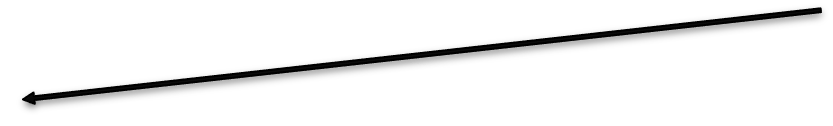 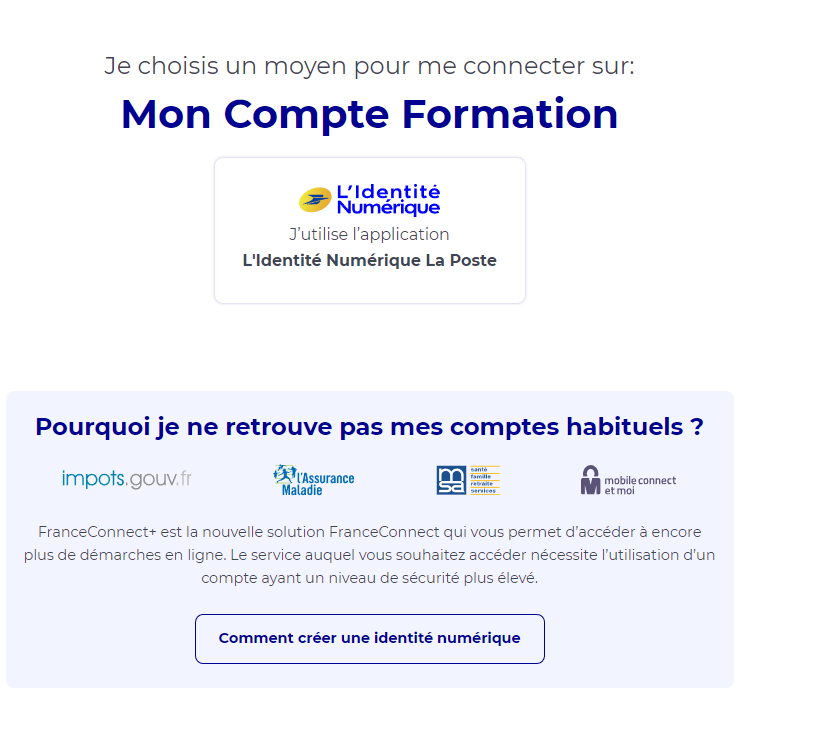 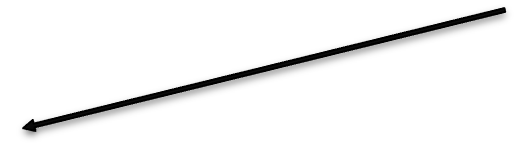 12- Choisir l’identité numérique avec la poste

Si l’identité numérique n’est pas encore crée, se rendre sur le site de la poste afin de la créer
TROISIEME ETAPE :
Créer son dossier d’inscription
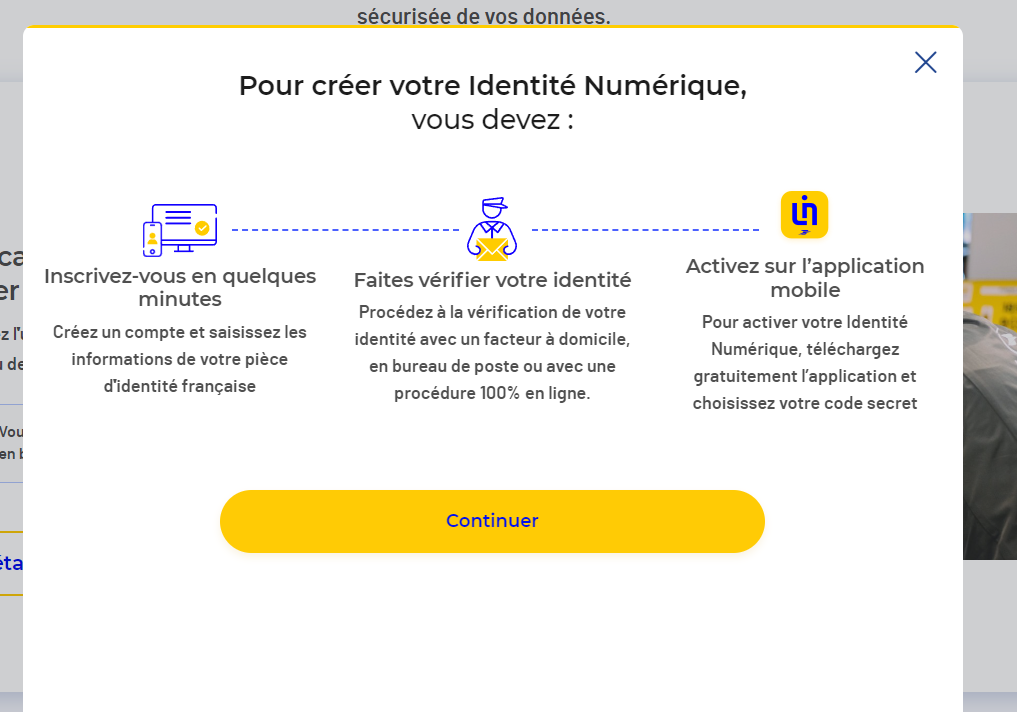 TROISIEME ETAPE :
Créer son dossier d’inscription
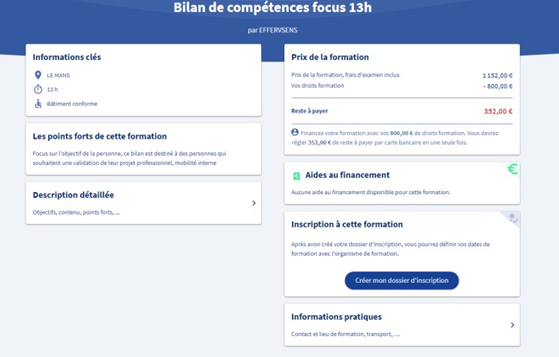 13- Cliquez une nouvelle fois sur 
« Créer mon Dossier d’inscription »
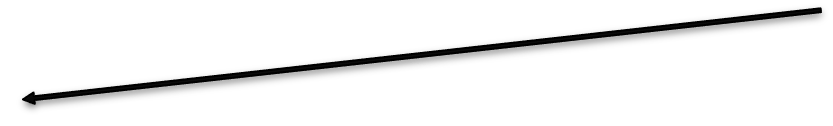 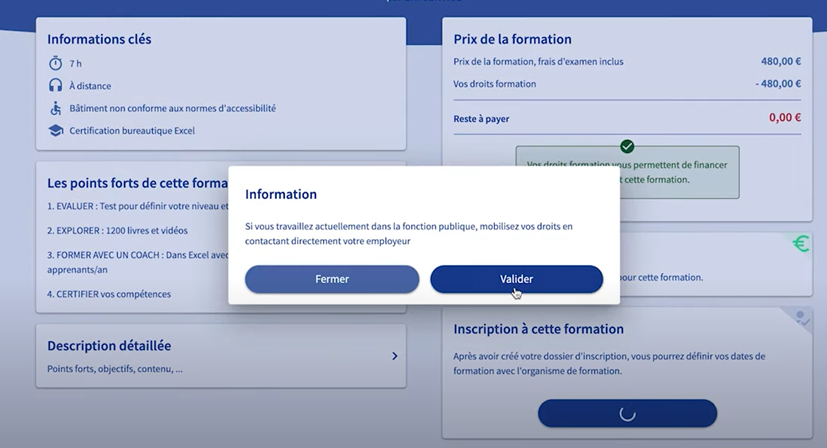 14- Cliquez sur « Valider »
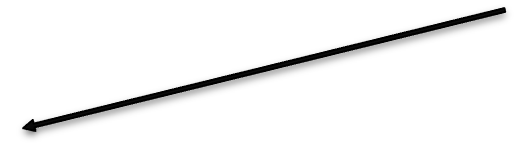 TROISIEME ETAPE :
Créer son dossier d’inscription
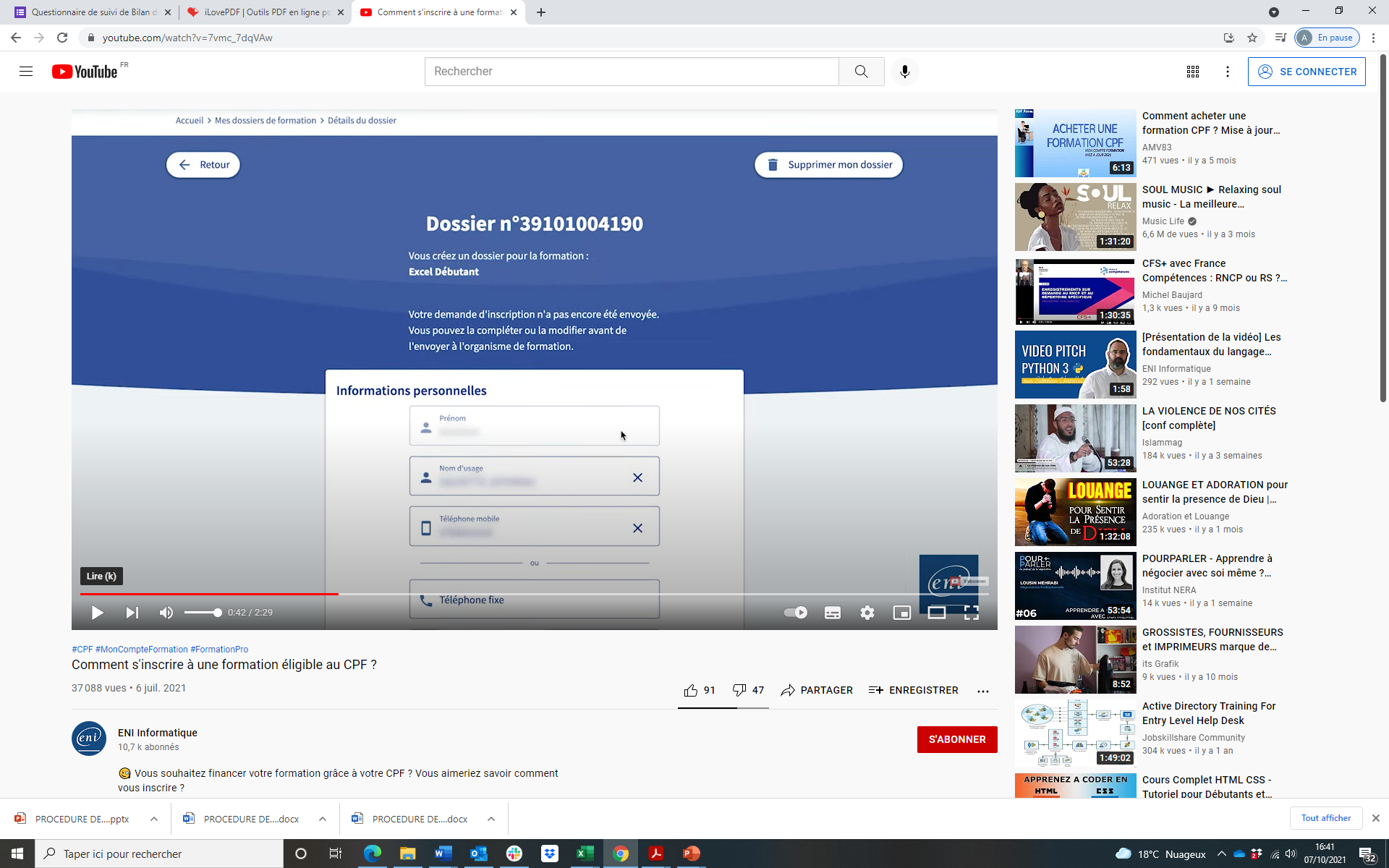 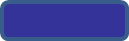 15- Renseignez vos informations personnelles
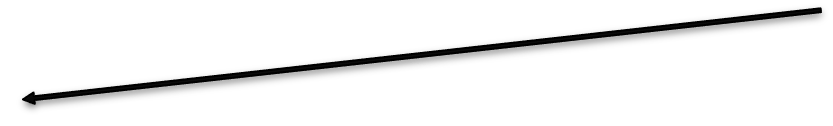 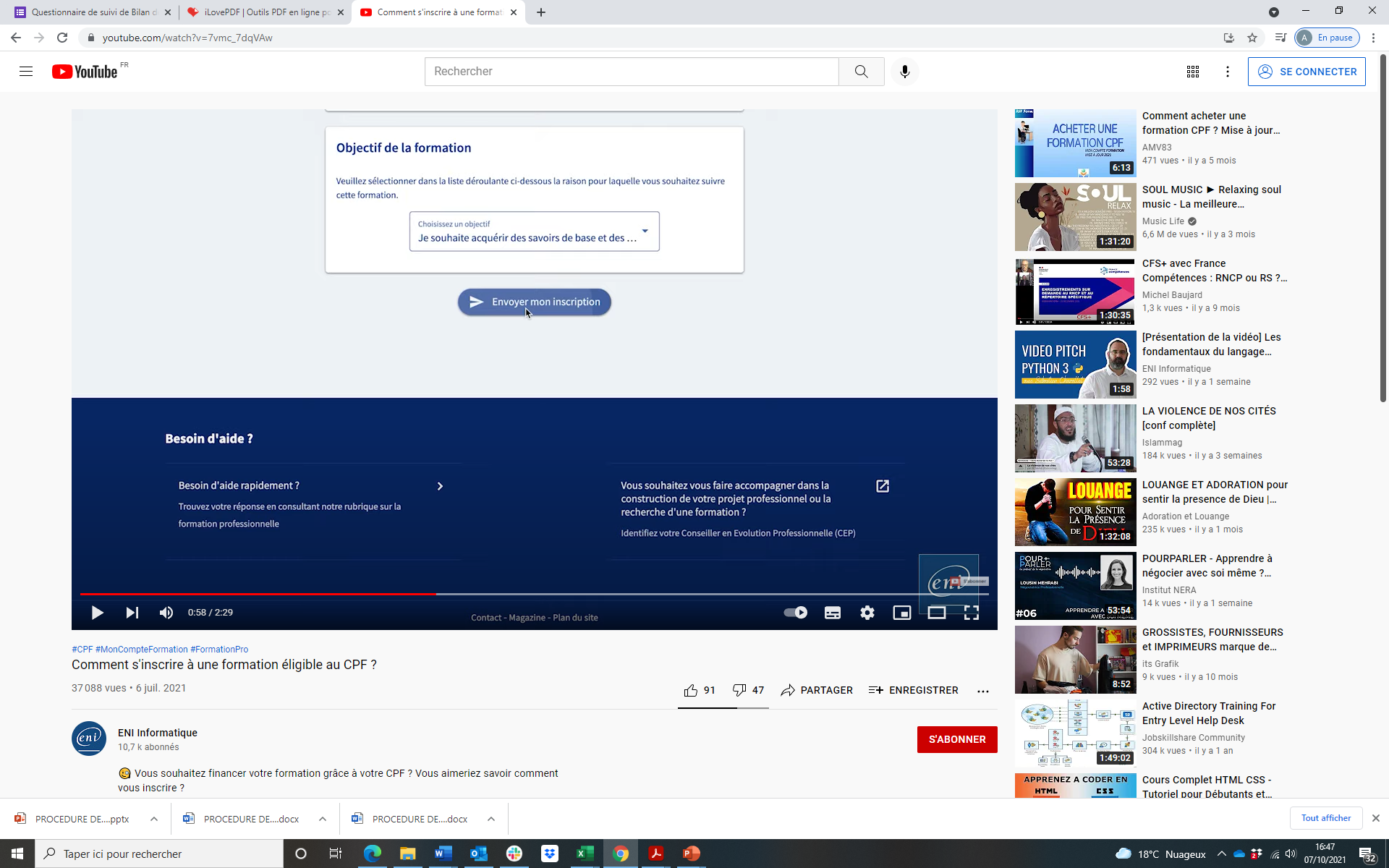 16- Cliquez sur 
« Envoyer mon inscription »
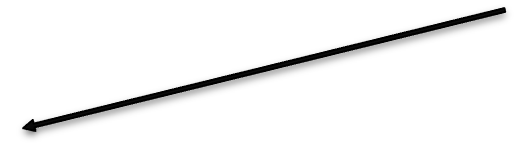 TROISIEME ETAPE :
Créer son dossier d’inscription
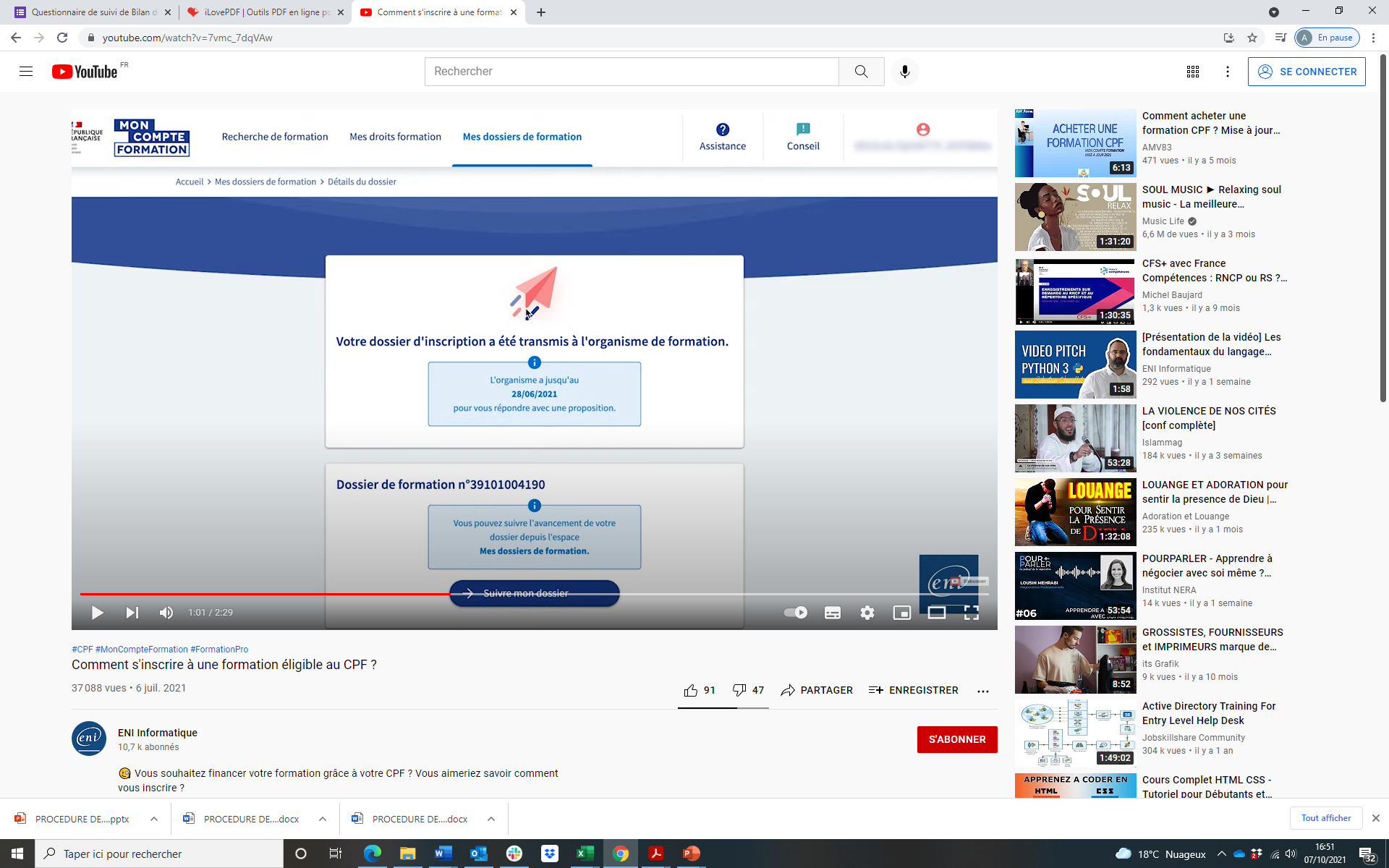 Votre numéro de dossier apparaît
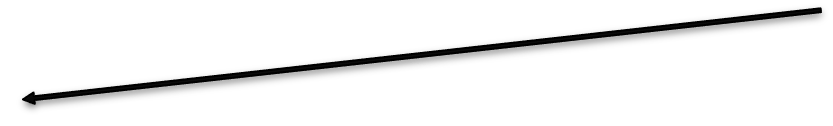 XXXXXXXX
L’organisme de formation sollicité dispose de 2 jours ouvrés pour faire une proposition de dates de début et de fin de formation
! La formation ne pourra débuté au plus tôt que 11 jours après la réception de votre dossier

Une fois, la demande acceptée par l’organisme de formation, vous disposez de 4 jours ouvrés pour finaliser votre demande
QUATRIEME ETAPE :
Finaliser sa demande de formation
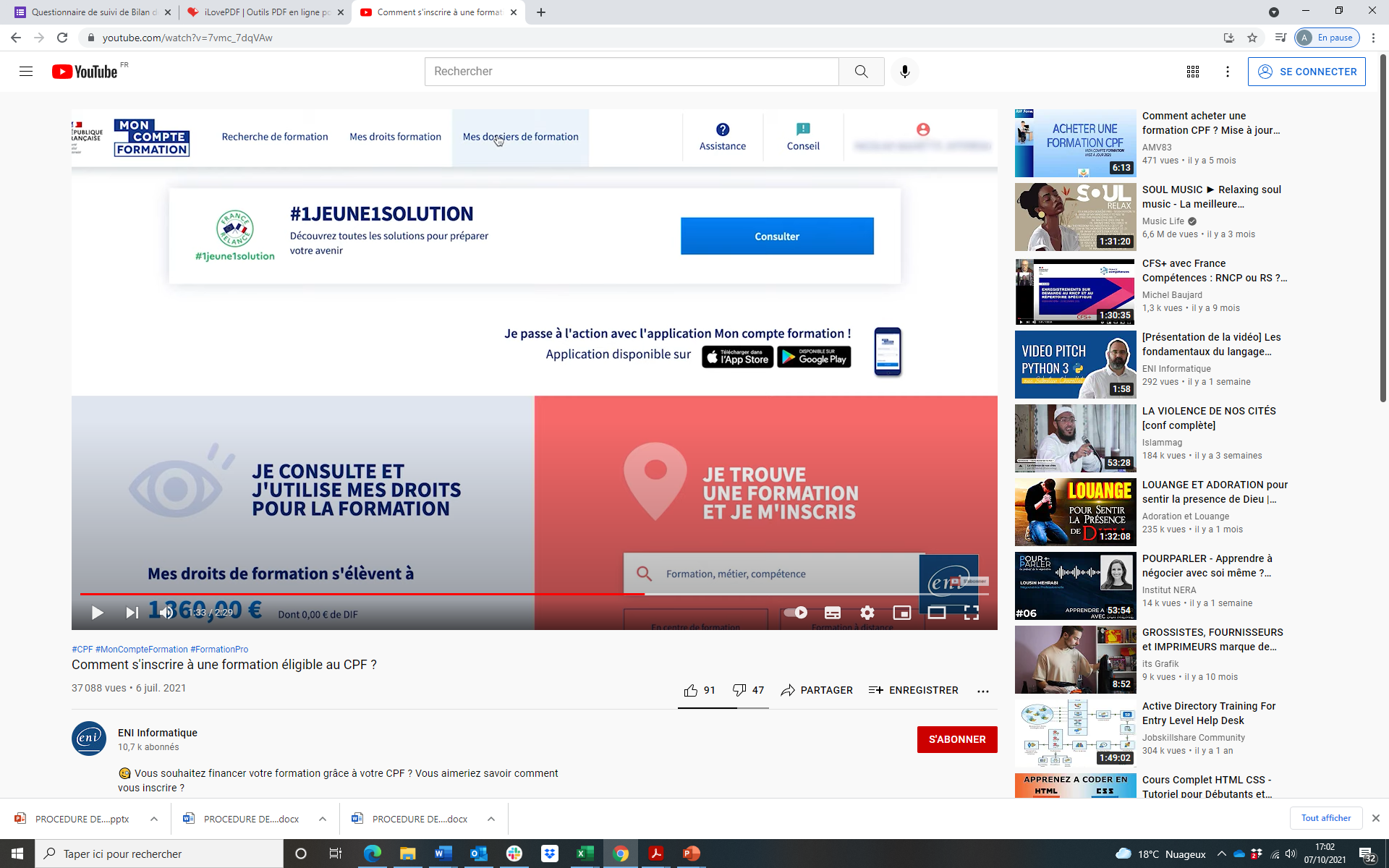 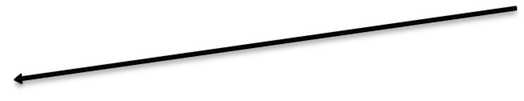 17- Connectez-vous à votre compte CPF et cliquez sur « Mes dossiers de formation »
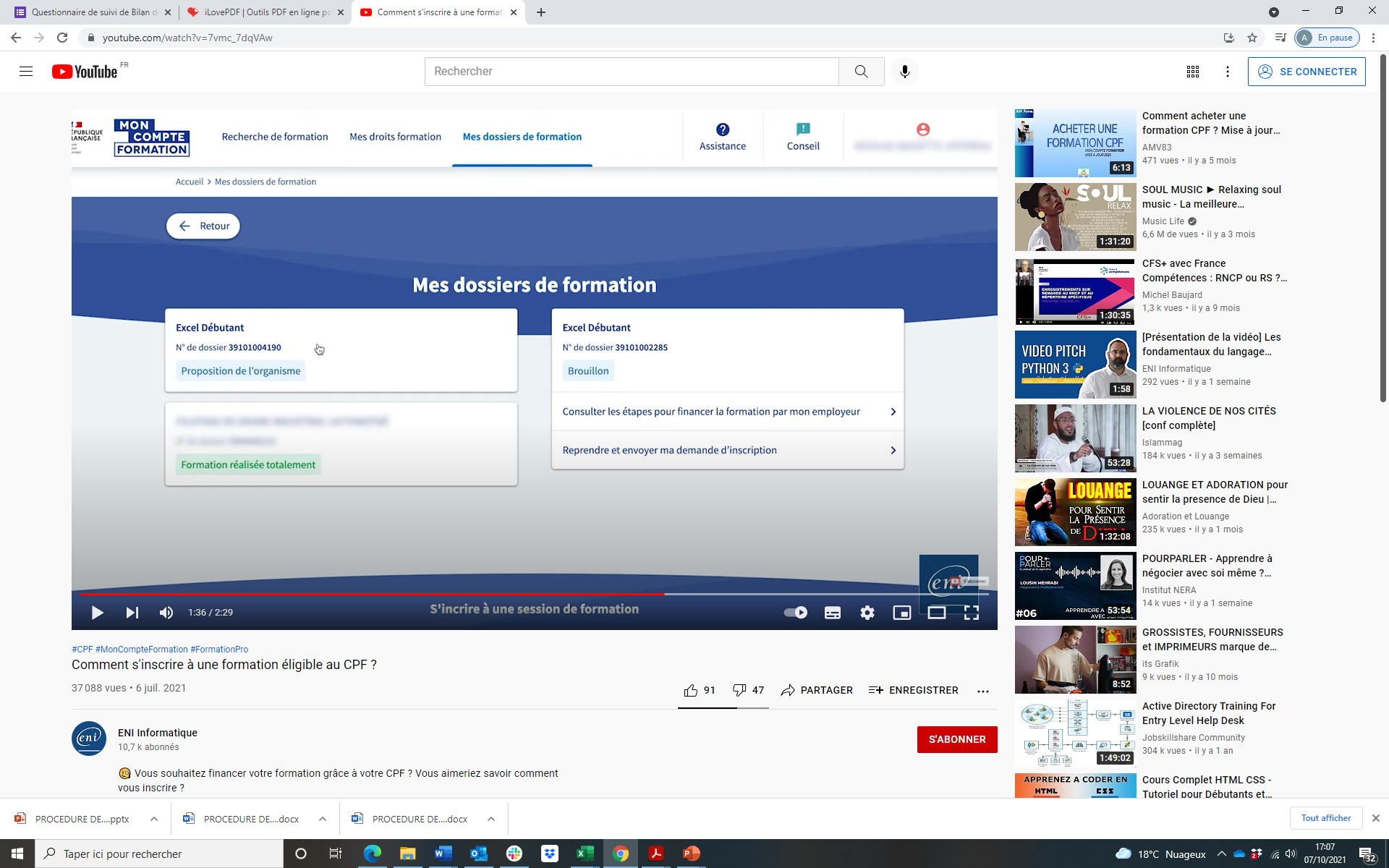 18- Cliquez sur le dossier concerné
QUATRIEME ETAPE :
Finaliser sa demande de formation
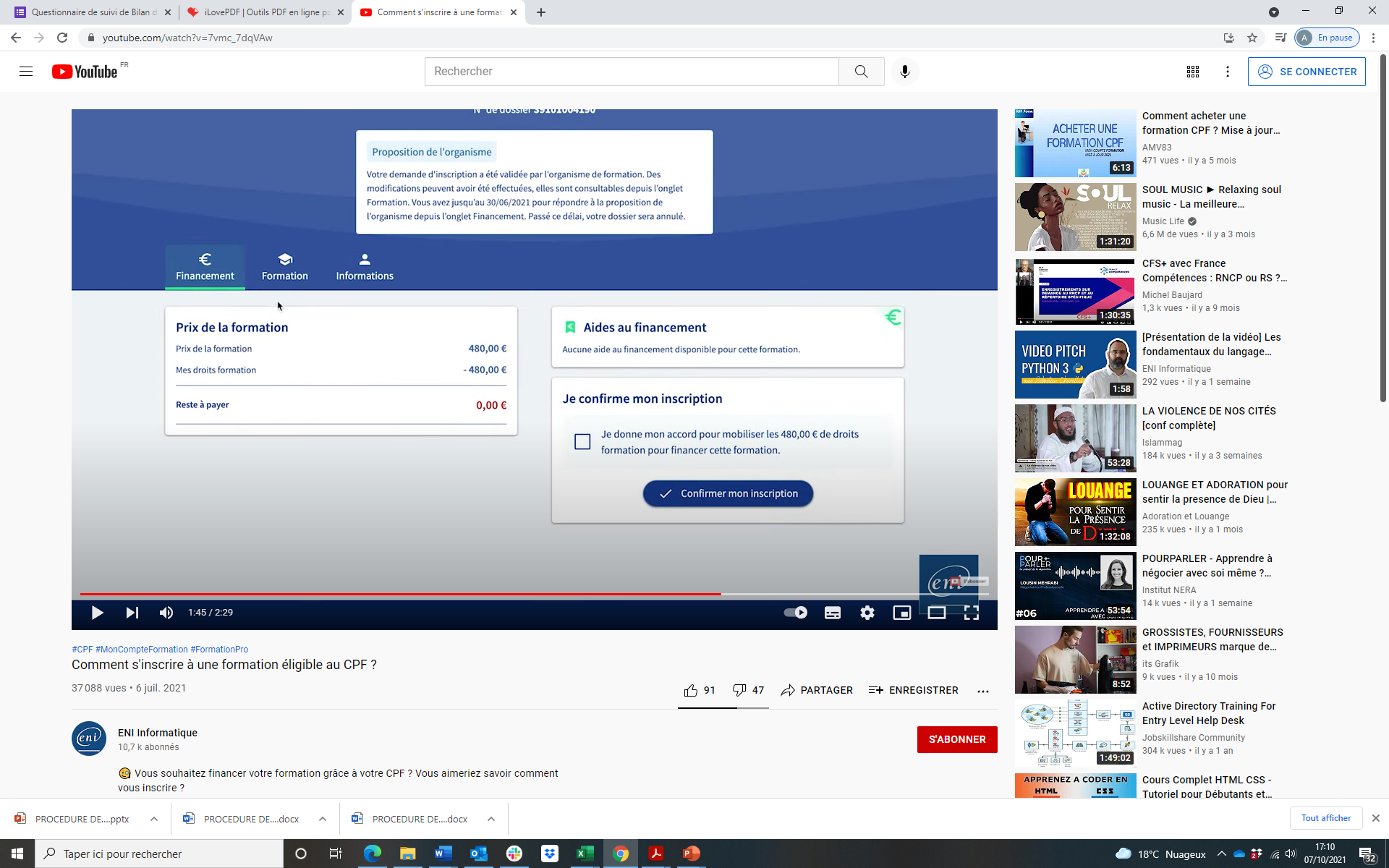 19- Sur l’onglet FINANCEMENT, cochez la case « Je confirme mon inscription » et cliquez sur « Confirmer mon inscription »
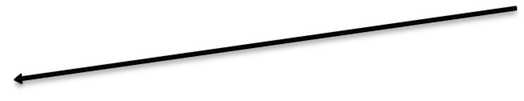